Семинар-практикум 
для родителей первоклассников
«Учение без мучения»
Семинар-практикум
               проводят учителя-логопеды             	

МАУ ДО
Центра«Семья и школа»



Головунина Татьяна Дмитриевна
Сирина Татьяна Викторовна
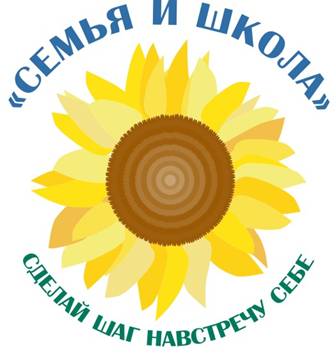 Цель:
познакомить с приемами предупреждения школьных трудностей
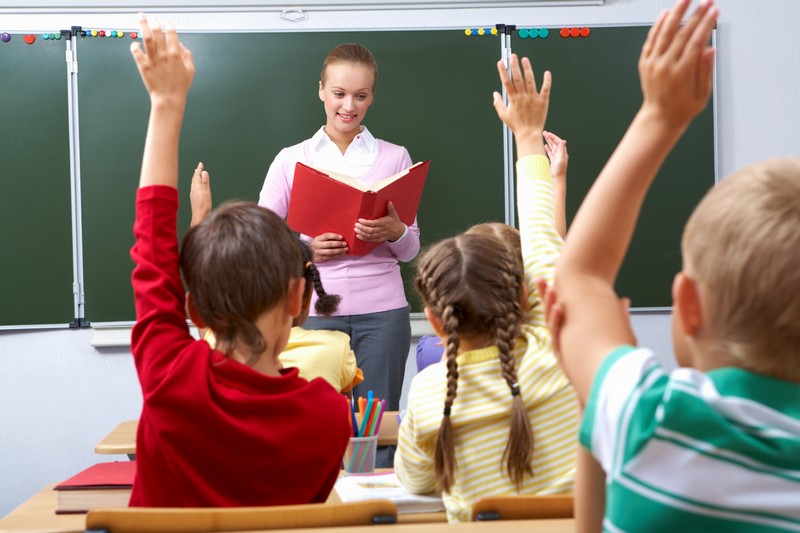 Темы выступлений:
«Учимся писать красиво»

«Как подружиться с книгой»

«Пишем без ошибок»

«Учимся соблюдать правила»
На семинаре-практикуме рекомендуется:
принимать активное участие в выполнении упражнений

задавать вопросы

фиксировать необходимый материал
Для чего нужны занятия с логопедом в школе?
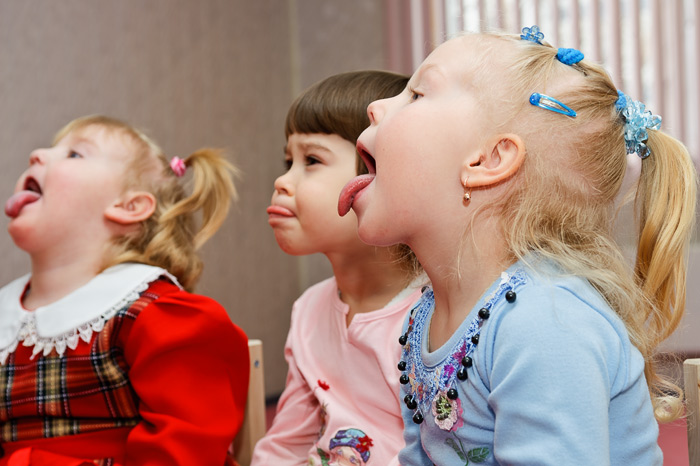 Работа школьного логопеда существенно отличается от работы логопеда 
в детском саду
Для чего нужны занятия с логопедом в школе?
Основное направление 
работы учителя-логопеда в школе – 
профилактика и коррекция специфических ошибок чтения и письма, 
неподдающихся самокоррекции
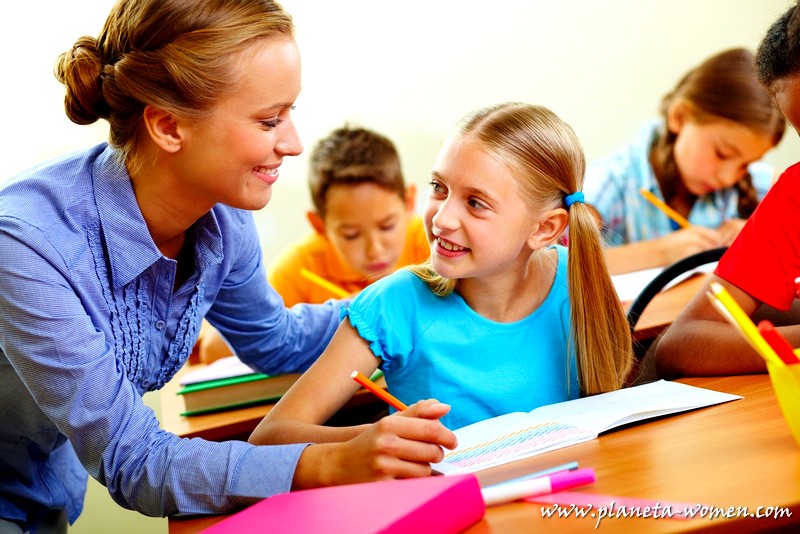 Основные специфические
ошибки на письме:
1. Замены на письме букв, обозначающих фонетически сходные оппозиционные звуки [с-з, ж-ш и т.д.] (зайка – «сайка», банка – «панка»)2. Замены и смешения оптически сходных букв о – а, и – у , б - д 3. Вставки, перестановки, пропуски букв(стена – «сетена», молоко – «ломоко», радуга – «рдуга»)4. Нарушения смягчения согласных (васильки – «василки», Таня –«Тана»)5. Слитное написание слов в предложении6. Слитное написание предлогов и раздельное написание приставок и др.
Основные специфические
ошибки при чтении:
1. Замены букв   2. Замены и смешения оптически сходных букв 3. Вставки, перестановки, пропуски букв
Примеры работ детей, не получивших своевременную логопедическую помощь
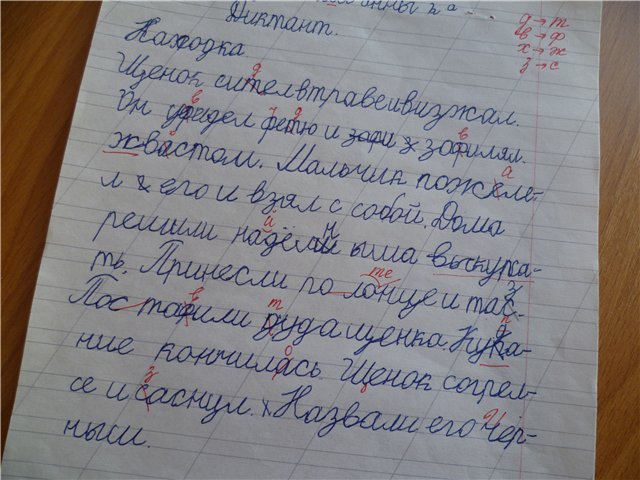 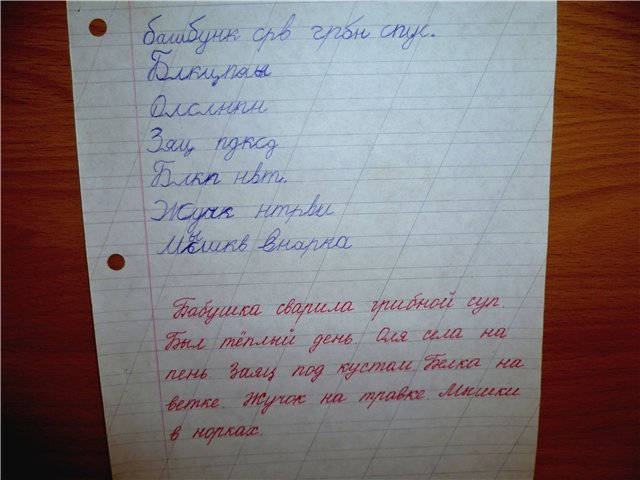 Работа учителя-логопеда с первоклассниками:
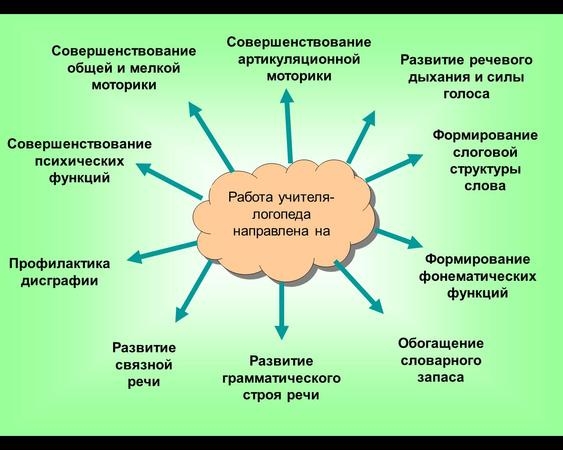 Учимся писать красиво
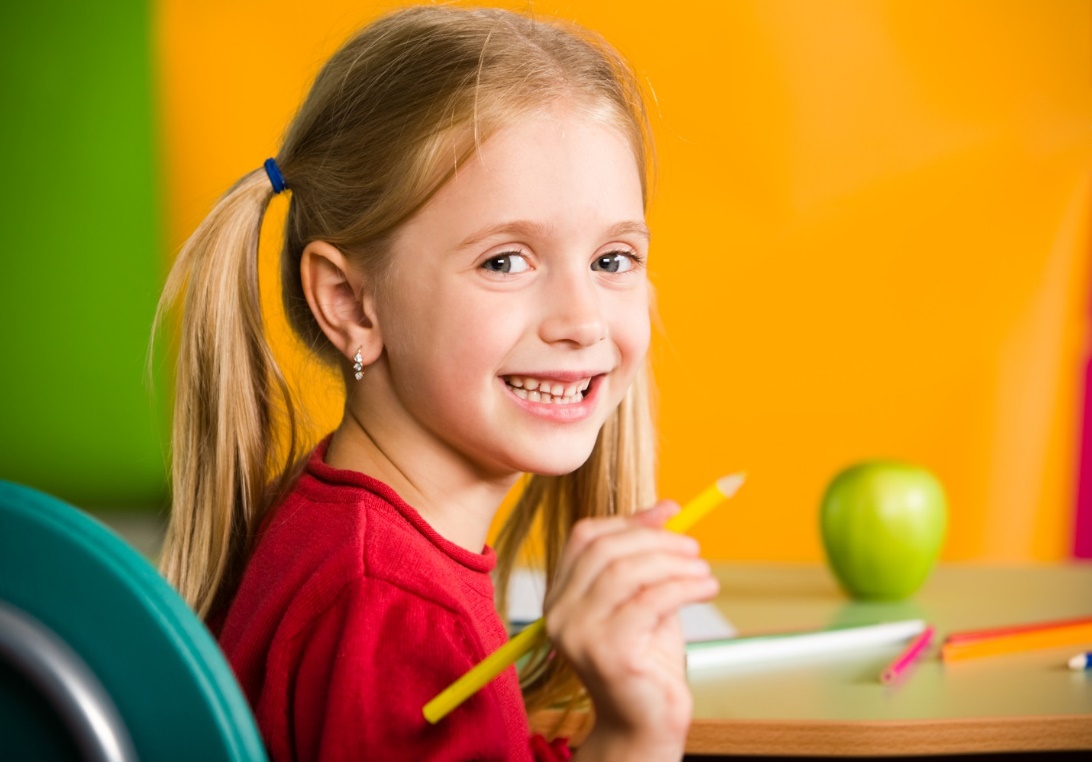 Как помочь первокласснику научиться красиво писать?
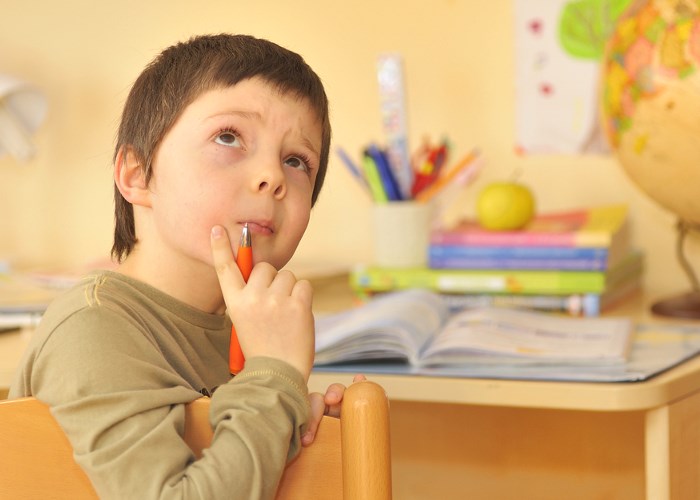 ЦЕЛЬ:
познакомить с приёмами
совершенствования каллиграфического навыка
Основные причины плохого почерка:
неправильная поза при письме

слабо развиты мышцы запястья, координация движений пальцев

 неправильный захват ручки
1 правило:

укреплять мышцы
спины и плечевого пояса
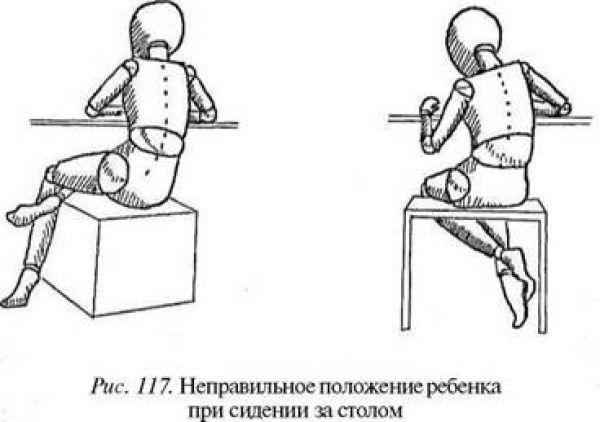 Важно соблюдать правильную посадку при письме
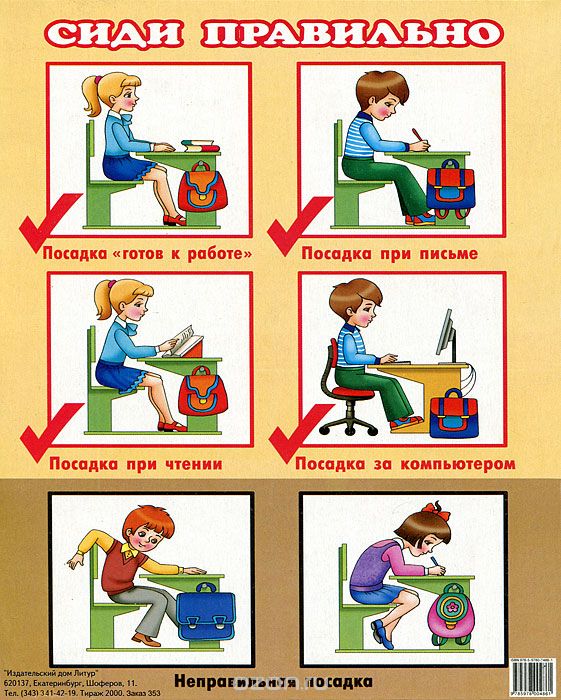 1. Упражнение «Тачка»
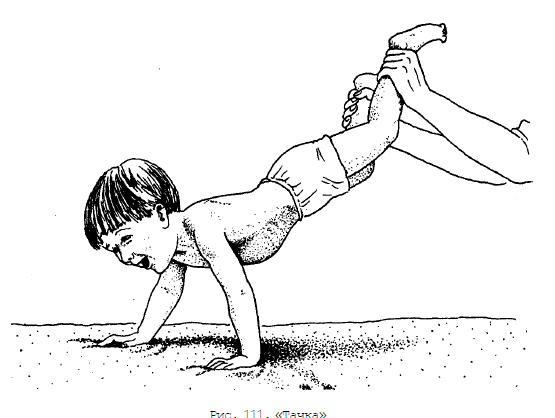 2. Рисование на вертикальной поверхности
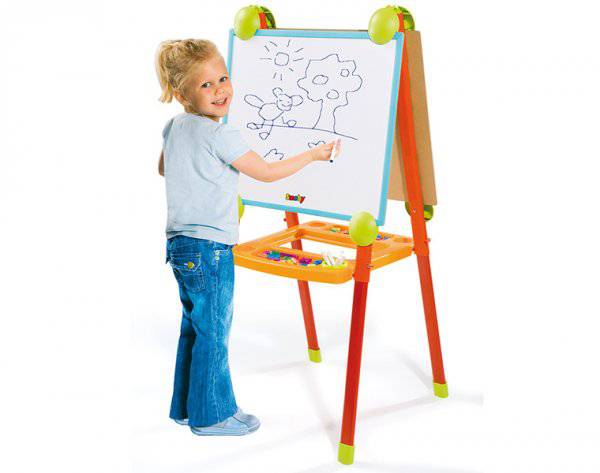 2 правило:

укреплять мышцы
запястья
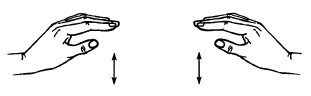 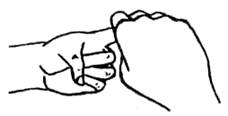 Упражнение «Точилка»
Упражнение «Гора»
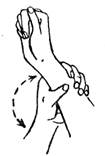 Упражнение «Надеваем браслеты»
3 правило:
развивать координированные движения пальцев рук
Правильный захват ручки «щепотью»
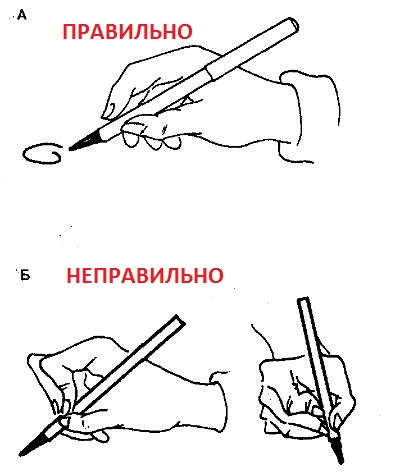 1.Упражнение «Пуговицы»
Собирать одной рукой пуговицы в кулак, при этом брать нужно по одной штуке, затем так же по одной положить на стол
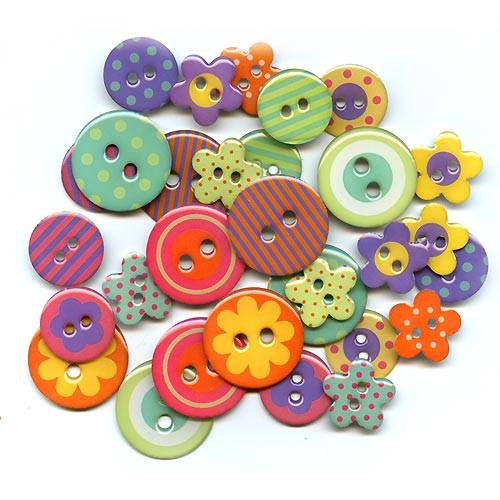 2.Упражнение 
«Прогулки по карандашу»
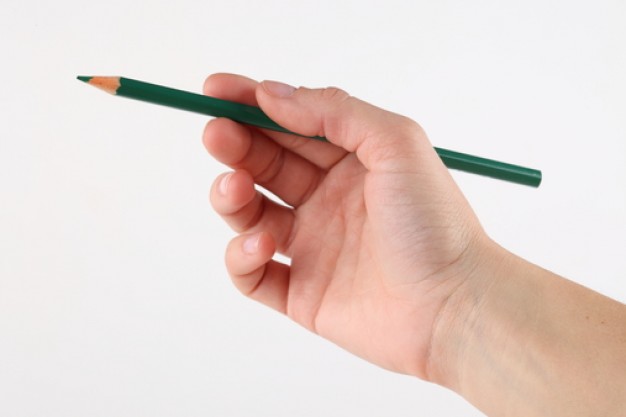 Ребенок берет карандаш за самый кончик, его задача – перебирая пальчиками, добраться до конца карандаша и обратно, не опуская карандаш на стол
3.Упражнение 
«Вертолет»
Вращение карандаша между большим, указательным и средним пальцами
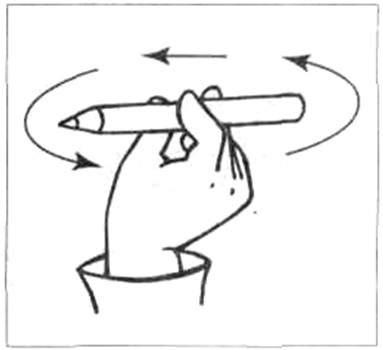 .
Какой должна быть ручка для первоклассника?
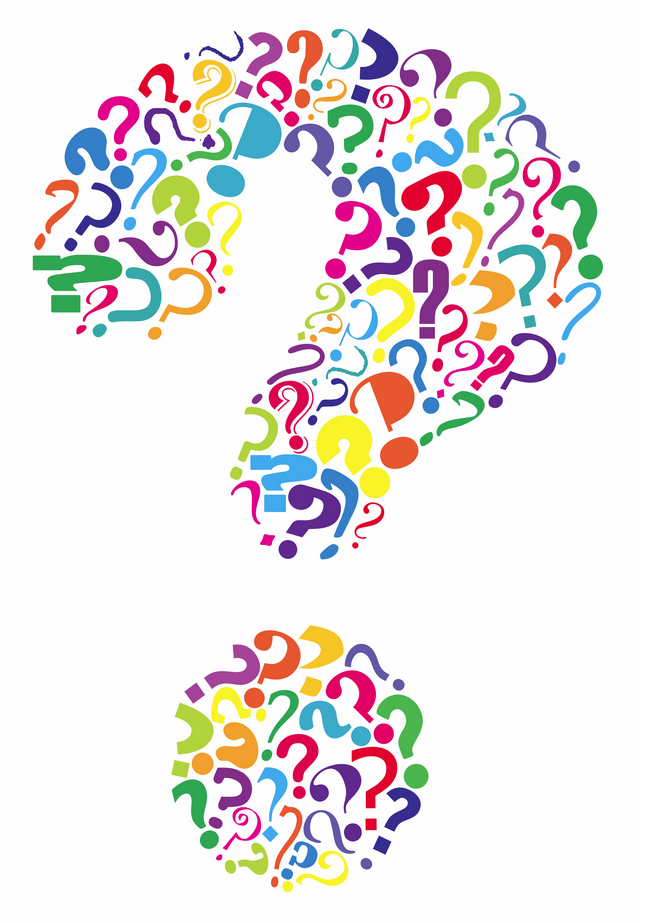 Какой должна быть ручка для первоклассника?
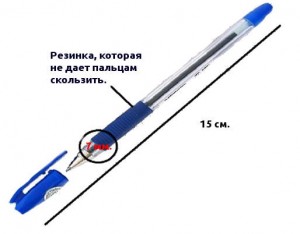 Какой должна быть ручка для первоклассника?
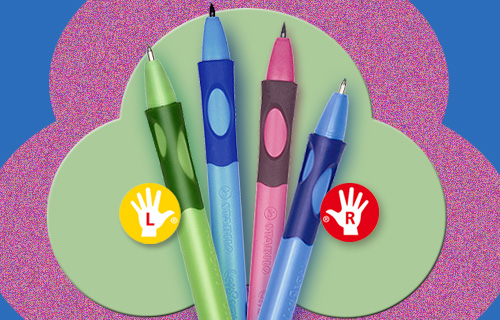 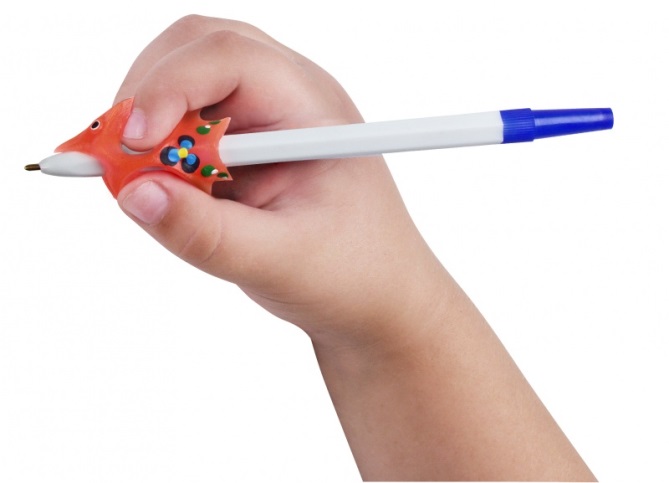 Как подружиться с книгой?
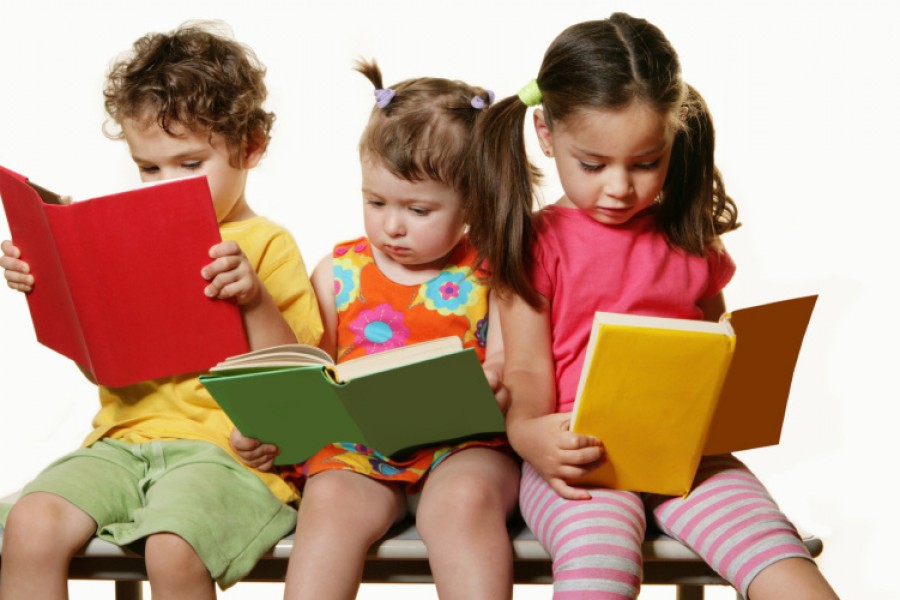 Цель:
обучить приемам совершенствования
 навыка чтения
Почему дети испытывают трудности при обучении чтению?
Причины :
факторы психофизиологического развития
 
нейропсихологические причины:
   не сформированы отдельные психические функции, слабая нервная система

попытки раннему обучению чтению

«недоигранность» ребенка

наказание книгой за провинность

отношение к чтению в семье и в обществе в целом
Ошибки при чтении:
знает все буквы, но не может освоить процесс:      затрудняется при слиянии букв

читает побуквенно, нет плавности

теряет строку при чтении, читает справа     налево;
плохо понимает прочитанное

начало слова читает правильно, а конец – искажает (чтение по догадке)

читает крайне медленно
Если ребенок читает медленно и с большим количеством ошибок
«Найди меня»
РАК       МАЛИНА      СЛОВО


спвтыоракисрсдмалинатдшнесловопл

ирписьморлджучениебцйфчмчтениеп
«Чтение от буквы к слову»Г.М. Зегебарт
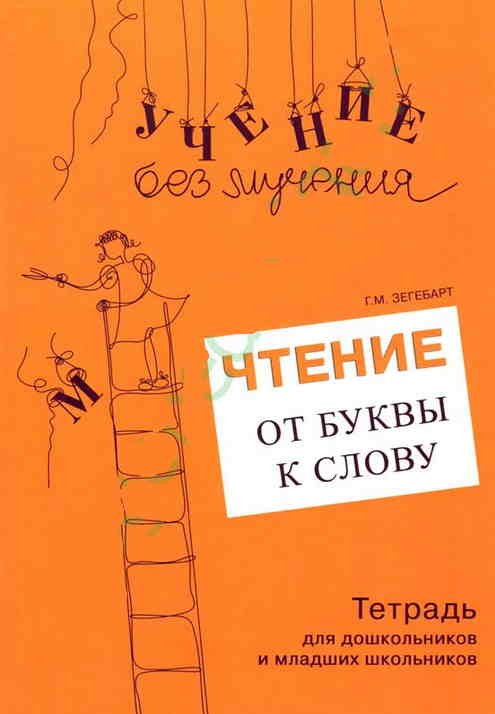 «Отыщи спрятанное слово»
«Ребусы»
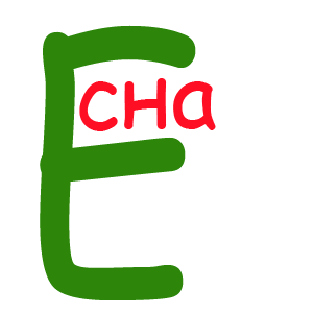 Полезные игры:
«Ребусы»
«Расшифруй слово»
«Отгадай слово по первым звукам»
«Сложи слово»
«Зверобуквы»
«Прятки»
Спала кошка на крыше. Она сжала лапки. Села около кошки птичка. Не сиди близко, птичка. Кошки очень хитры.
Методика С.А. Сущевской
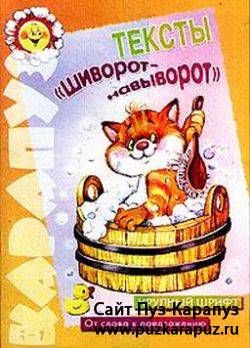 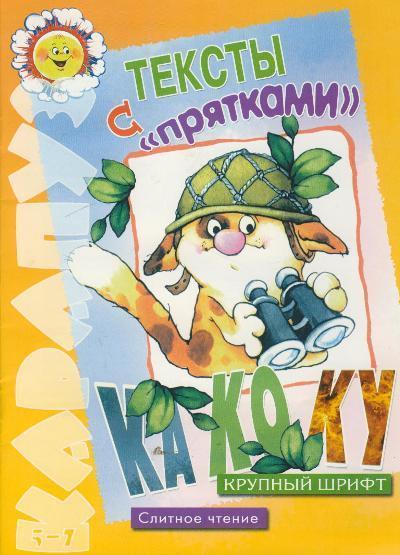 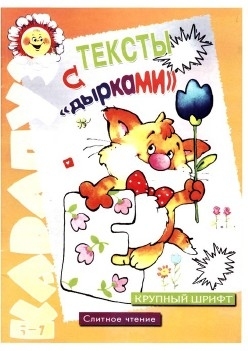 Методика С.А. Сущевской
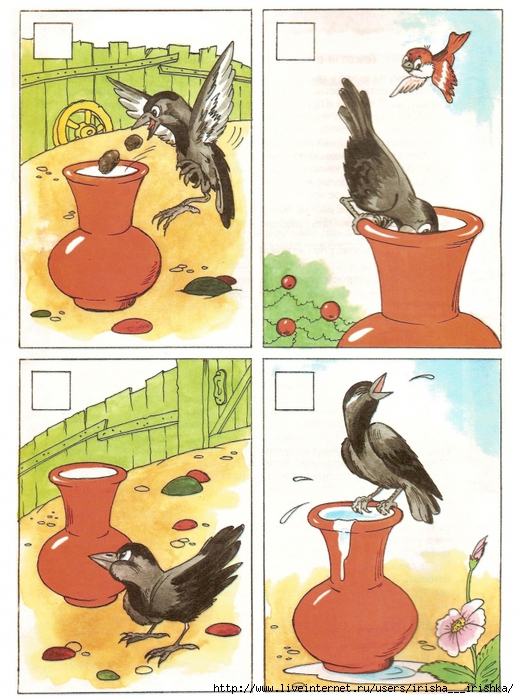 Полезные советы
Если ребенок не хочет читать
Если ребенок не хочет читать
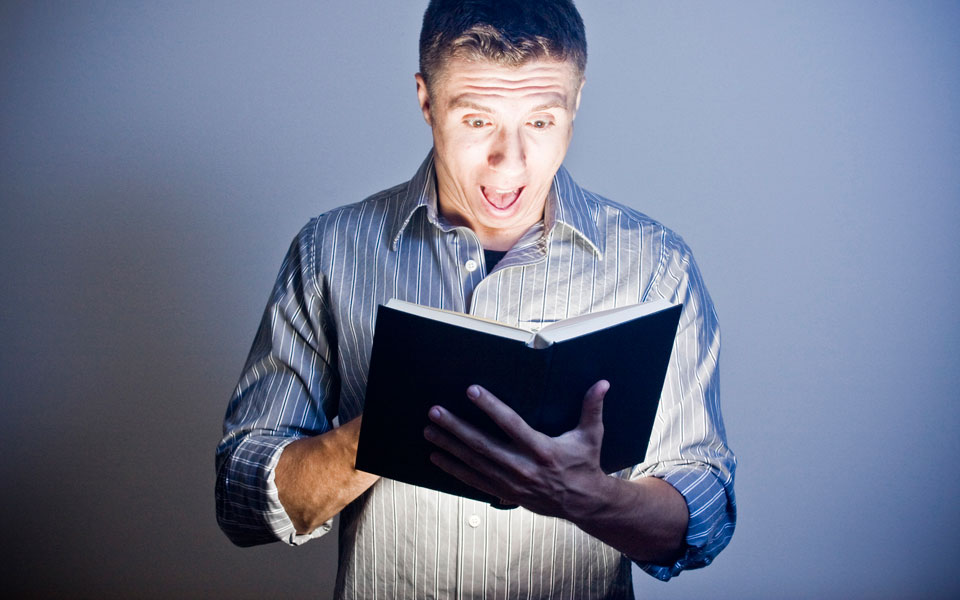 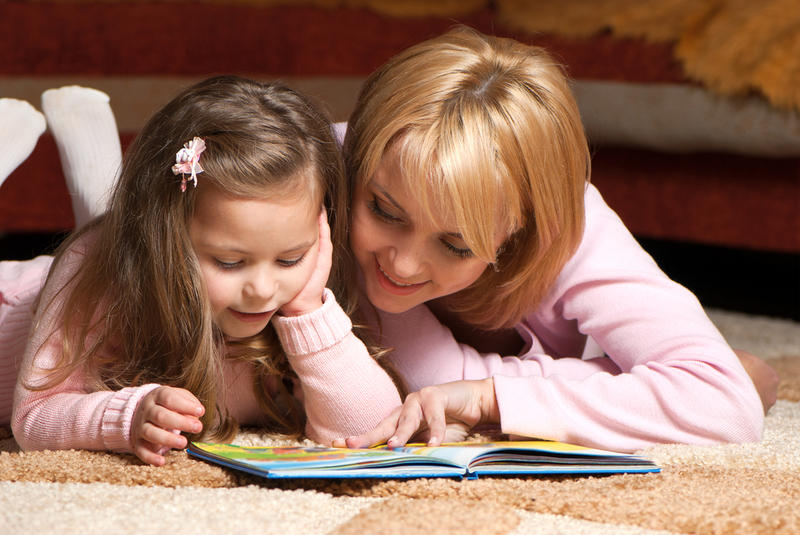 Семейное чтение
Выбираем книги вместе
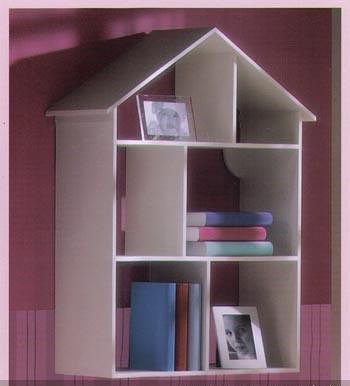 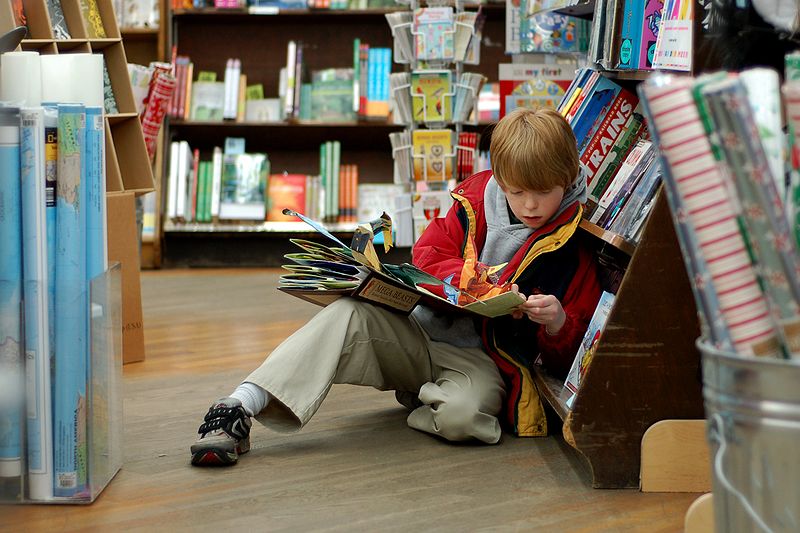 Пишем без ошибок
Логопедические игры, которые помогут ребенку избежать ошибок на письме
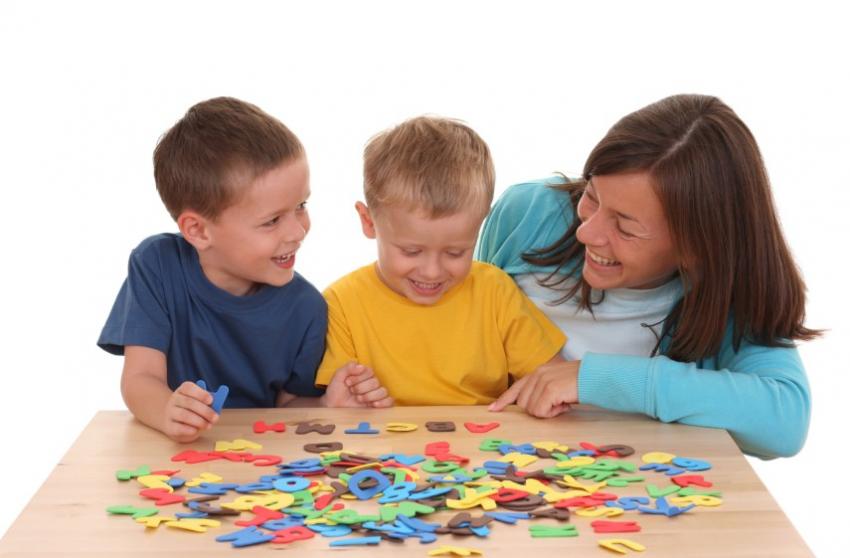 Цель:
познакомить с приемами предупреждения возникновения ошибок на письме
Как помочь ребенку научиться писать без ошибок?
1. «Алфавитный дартс»
Как помочь ребёнку
запомнить буквы?
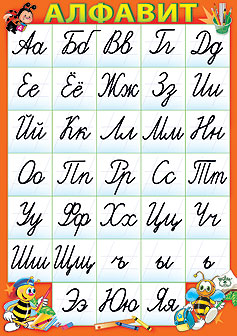 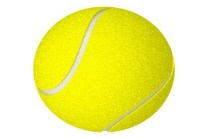 2. «Буквенный след» 

Взрослый «пишет» пальцем , обратной стороной ручки или карандаша на ладони у ребенка букву
Как помочь ребёнку
запомнить буквы?
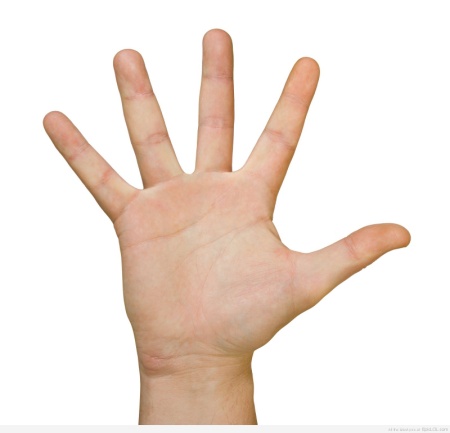 3. «Буквенный след» 
письмо на спине
Как помочь ребёнку
запомнить буквы?
Примечание:
 рисуйте буквы большого размера, используя всю поверхность спины

 рисуйте буквы медленно и правильно - так, как они пишутся

пишите только по одной букве
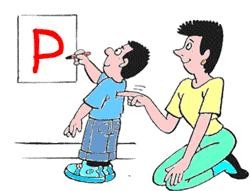 4. «Сыщик» 1 вариант
Задание: зачеркни все буквы М на этой странице
Как помочь ребёнку
запомнить буквы?
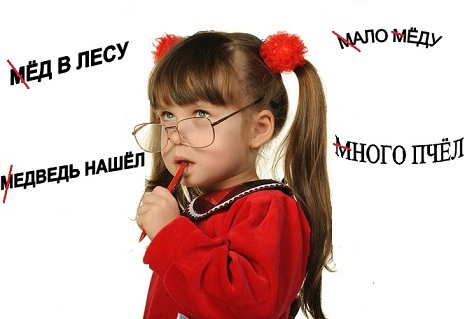 4. «Сыщик» 2 вариант
Задание: находить 2 разные буквы и обозначать из разными способами, 
например: подчеркнуть А, зачеркнуть О
Как помочь ребёнку
запомнить буквы?
Спала кошка на крыше. Она сжала лапки. Села около кошки птичка. Не сиди близко, птичка. Кошки очень хитры.
4. «Сыщик» 3 вариант
Задание: найти и обозначить разными способами буквы, в написании которых есть схожие элементы, 
например Н и И, П и Н, В и Р, Б и Ы, 
Щ и Ц, С и О, Ж и К, Г и Т

Пример: найди и обозначь буквы С и О
Как помочь ребёнку
запомнить буквы?
Мальчики Миша и Сережа жили у деда. Они помогали деду сушить сеть. Дедушка учил мальчиков ловить рыбу. Ребята любили работать с дедом.
5. «Узнай букву» 
взрослый рисует элемент определенной буквы. Ребенок должен отгадать, какую букву задумал взрослый, и дорисовать оставшиеся элементы буквы.
Как помочь ребёнку
запомнить буквы?
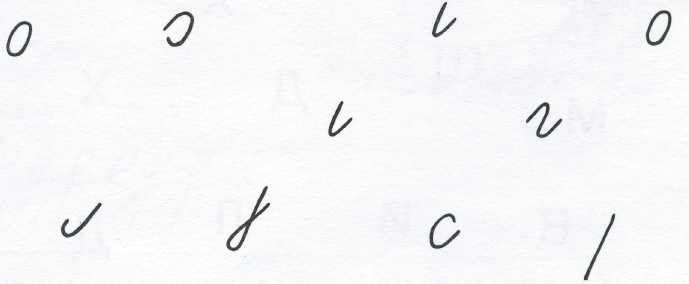 Учим ребенка различать правую и левую руку, сторону
Как избежать зеркального написания букв?
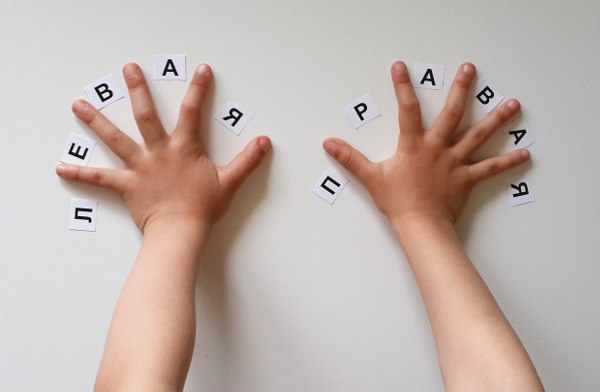 Игра «Робот»

Ребенок перемещается в пространстве по словесной инструкции взрослого
Как избежать зеркального написания букв?
3 группы букв:

1. Буквы симметричны
А, Ж, М, Н, О, П, Т, Ф, Х, Ш
2. Элементы букв прописываются справа
Б, В, Г, Е, И, К, Р, С, Ц, Щ, Ы, Ь, Ъ, Ю
3. Буквы, которые «развернуты» в левую сторону 
З, Л, У, Ч, Э, Я, И, Й
Как избежать зеркального написания букв?
Как избежать зеркального написания букв?
3. Буквы, которые «развернуты» в левую сторону 
З, Л, У, Ч, Э, Я, И, Й
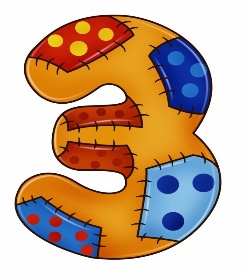 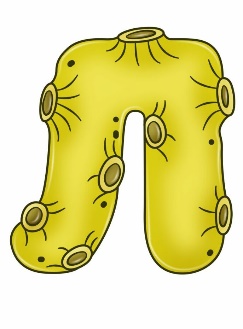 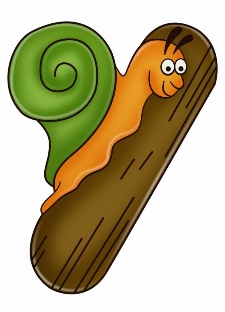 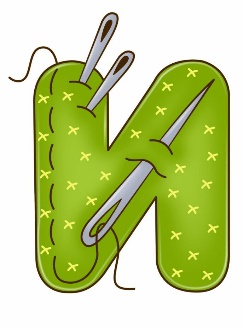 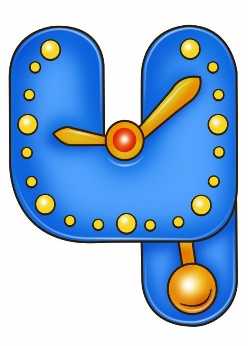 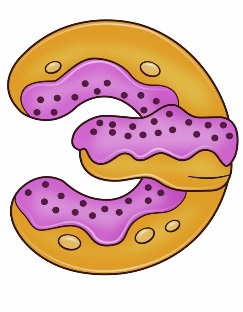 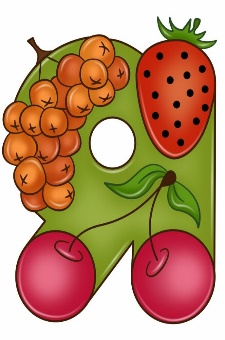 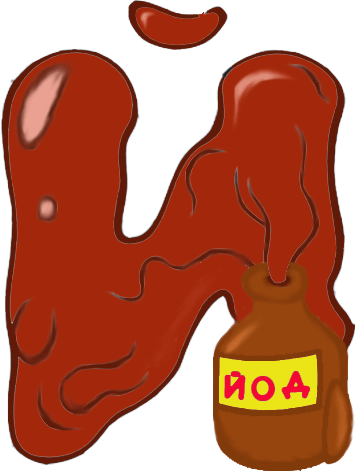 Задание: 
найти правильно написанную букву
Как избежать зеркального написания букв?
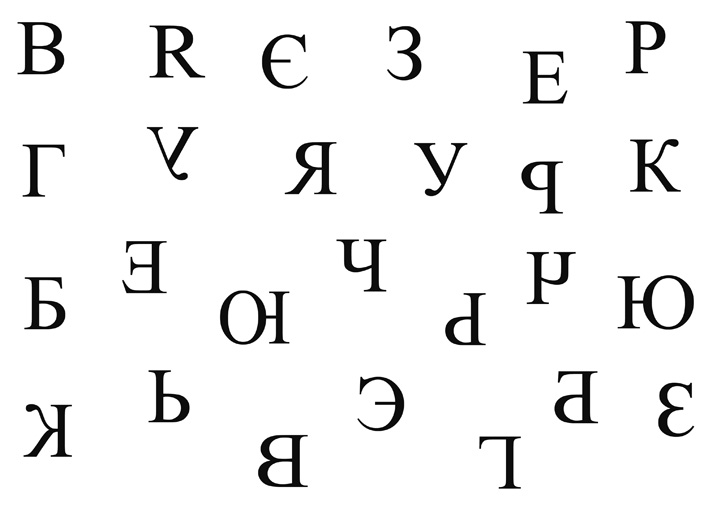 «Волшебный диктант»
 


 с, з, з, с, с, з, с
Как избежать зеркального написания букв?
1. «Скажи наоборот» 
 
ау - уа
па – ап
дом – мод
вода - адов
Как избежать пропуска букв на письме?
2. «Цепочка слов» 

1 вариант игры
Автобус – санки – индюк …

2 вариант игры: называем слова на 3 звук
Кошка – шуба – барабан – роза …
Как избежать пропуска букв на письме?
3. «Запретный звук»
Как избежать пропуска букв на письме?
Один из звуков является запретным, 
например, нельзя произносить [з]. 
Задача: произнести слова, не называя запретный звук

Например, змея - …мея, звонок – …вонок,
коза – ко…а
Учимся соблюдать правила
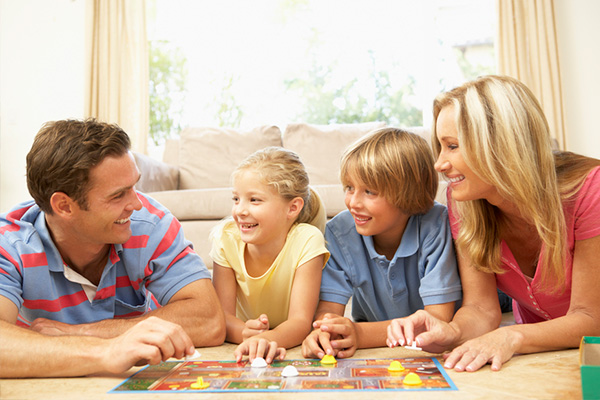 Цель: познакомить с приемами по формированию произвольной саморегуляции
Испытывают трудности планирования и планомерного выполнения действия

 Нарушена самоорганизация, произвольный компонент внимания

 Ошибки на письме – многочисленные пропуски, повторения букв, орфографические и пунктуационные ошибки
У детей данной категории страдает три функции – цель, программа, контроль:
Как помочь ребенку в формировании произвольного  внимания, навыков регуляции и контроля?
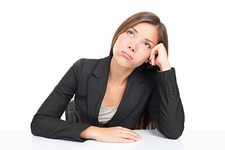 Играть!
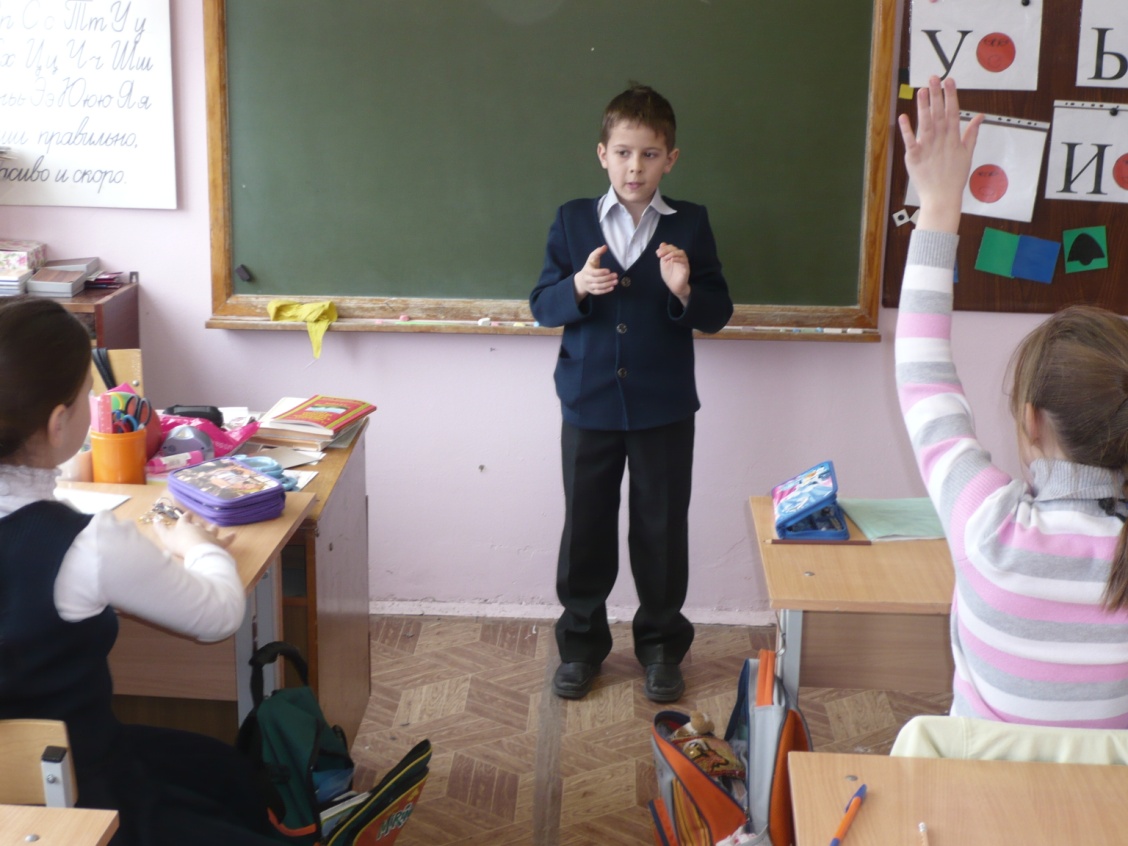 Играть!
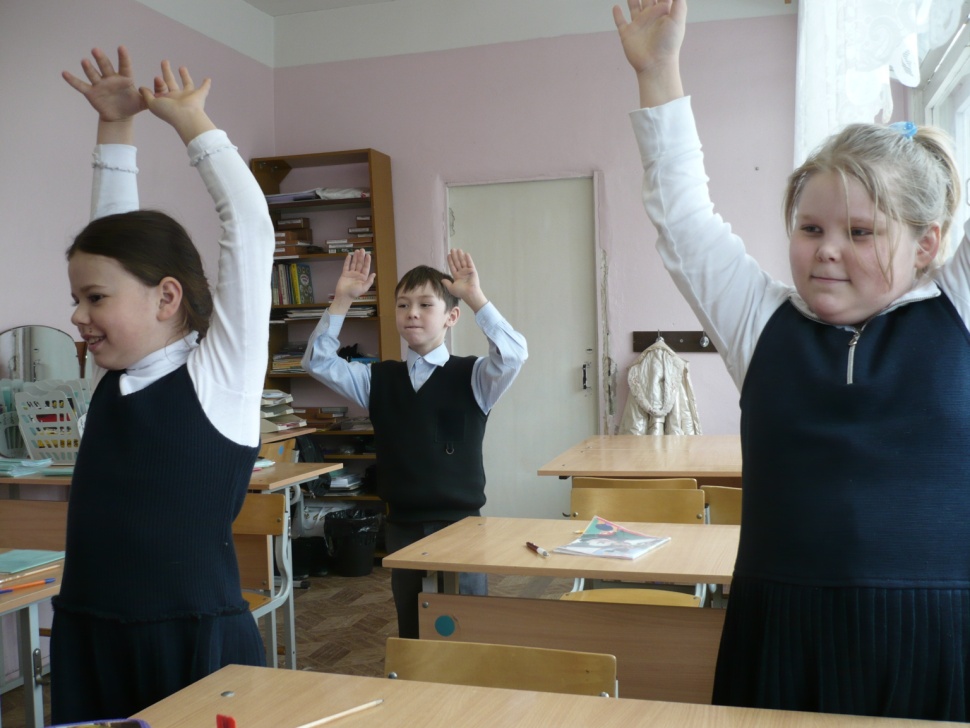 Руки-ноги
Полезные игры:«Море волнуется»«Замри-отомри»«Запретное движение»«Капитаны»«Запретное число»«Да и нет не говорите»«Болгария»
Действия по инструкции
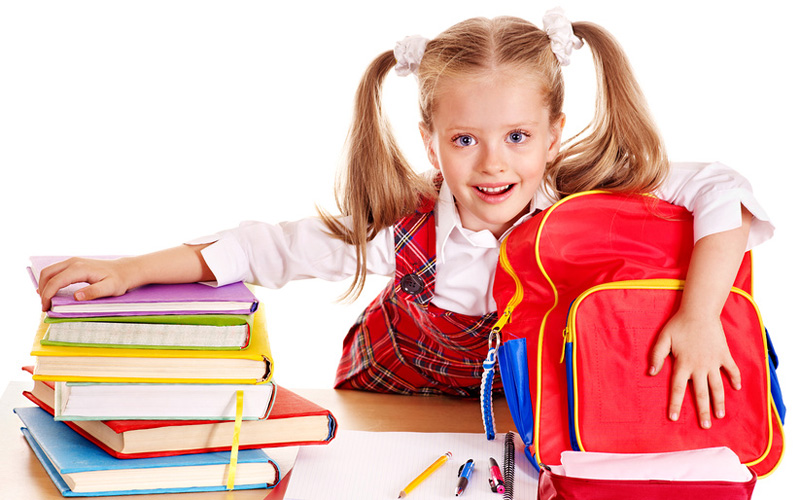 Запись предложения 
по плану
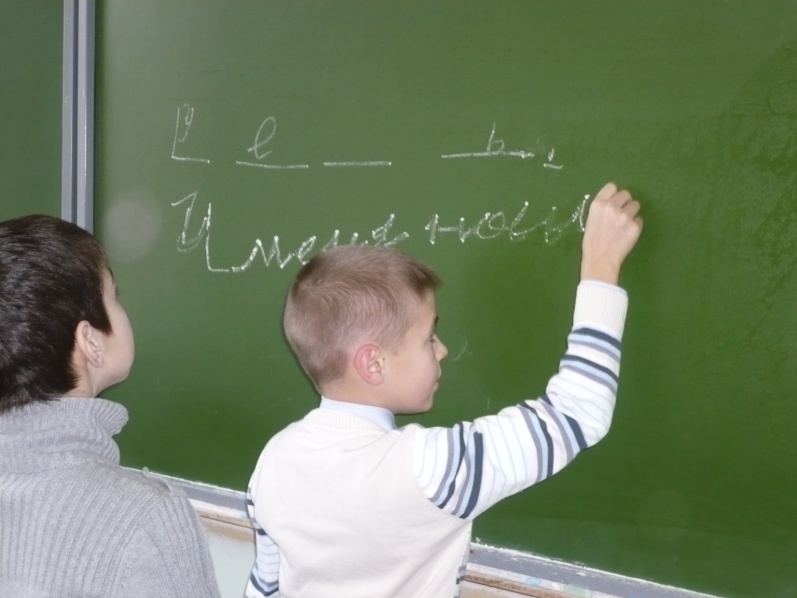 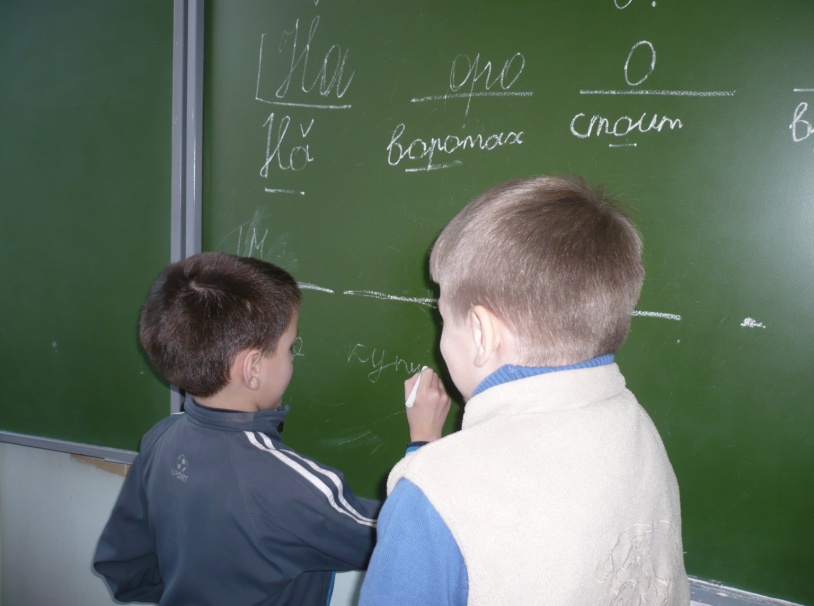 Игры с правилами
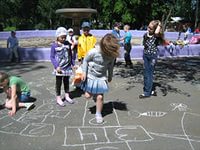 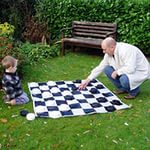 Четко соблюдать  режим  дня, выполнять домашние «ритуалы» 
и обязанности
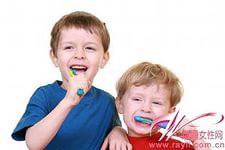 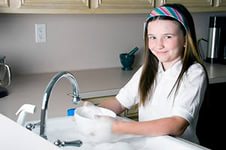 Играя с ребенком в правильные игры, соблюдая режим дня, вы помогаете формированию таких важных и серьезных функций, как - цель, программа и контроль
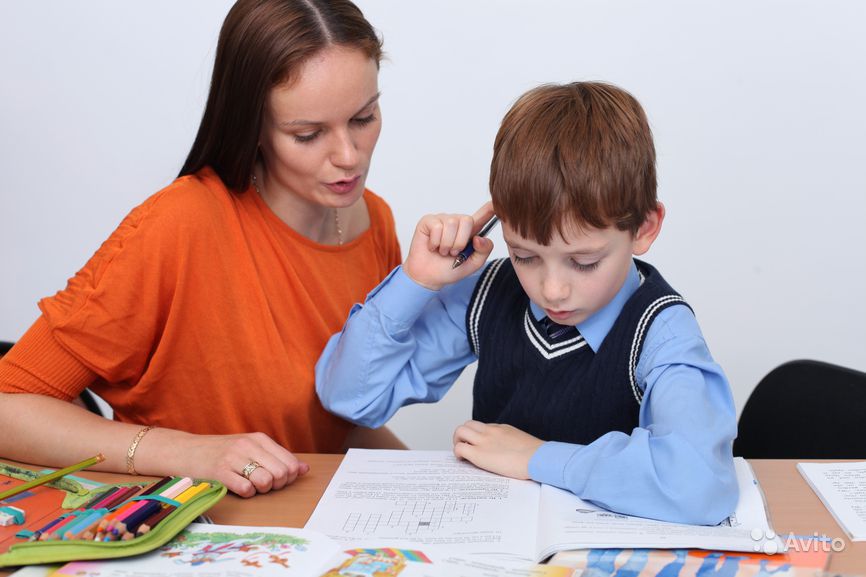 Благодарим за внимание!